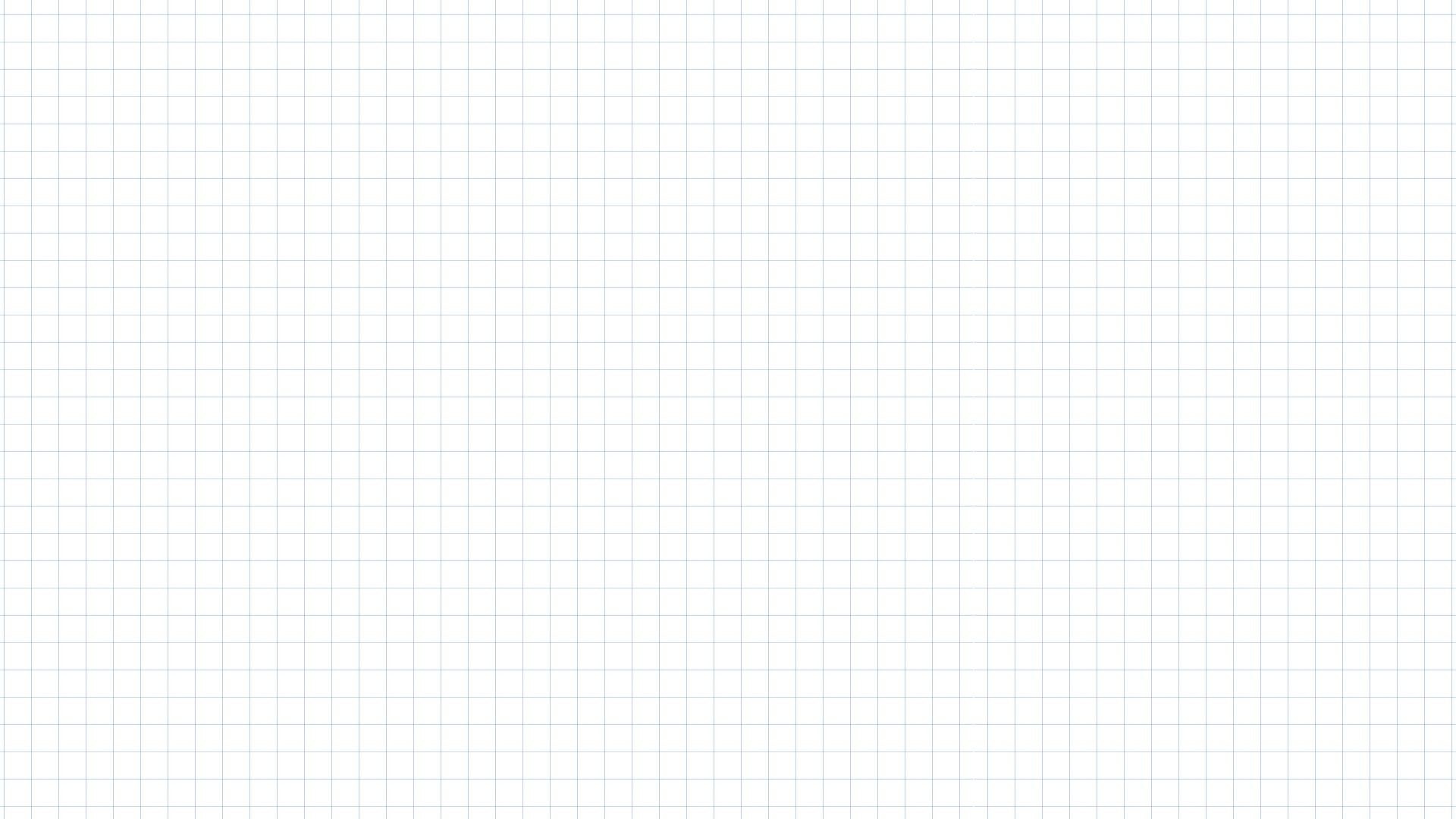 Thứ    ngày    tháng 5 năm 2025
Tự nhiên và xã hĖ
Bài 20: Một số hiện tượng thiên tai ( tiết 2).
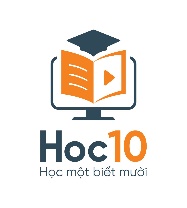 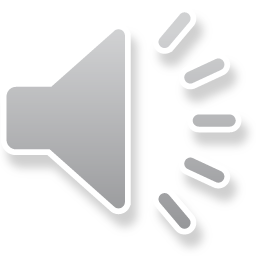 THỢ SĂN HẠT DẺ
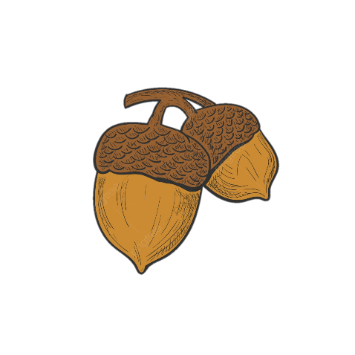 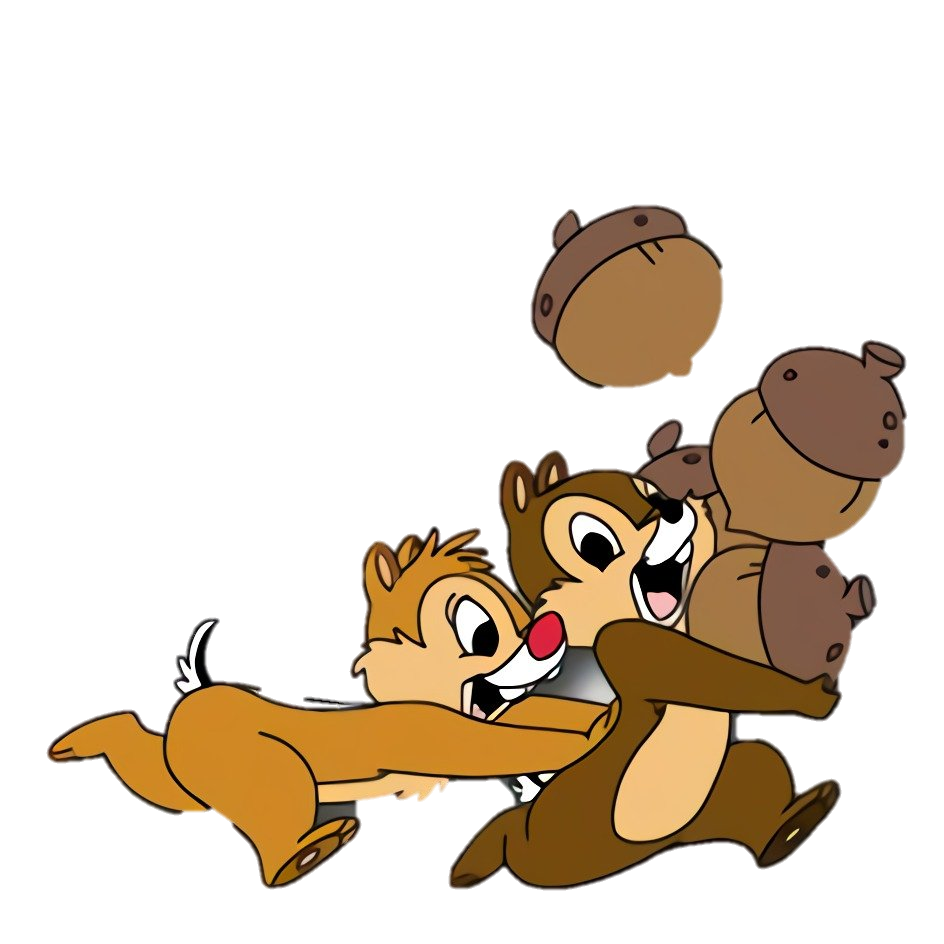 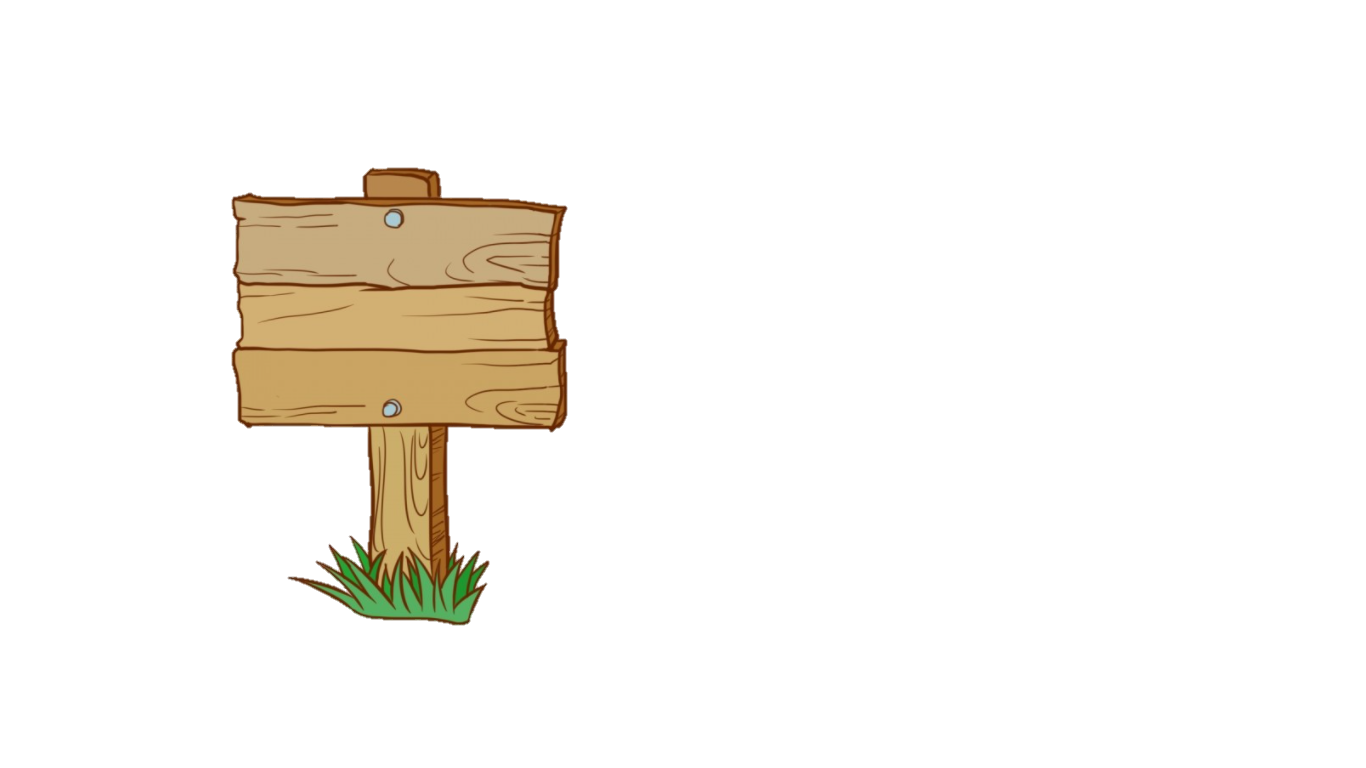 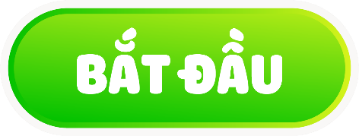 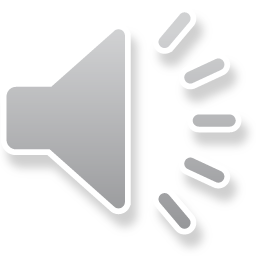 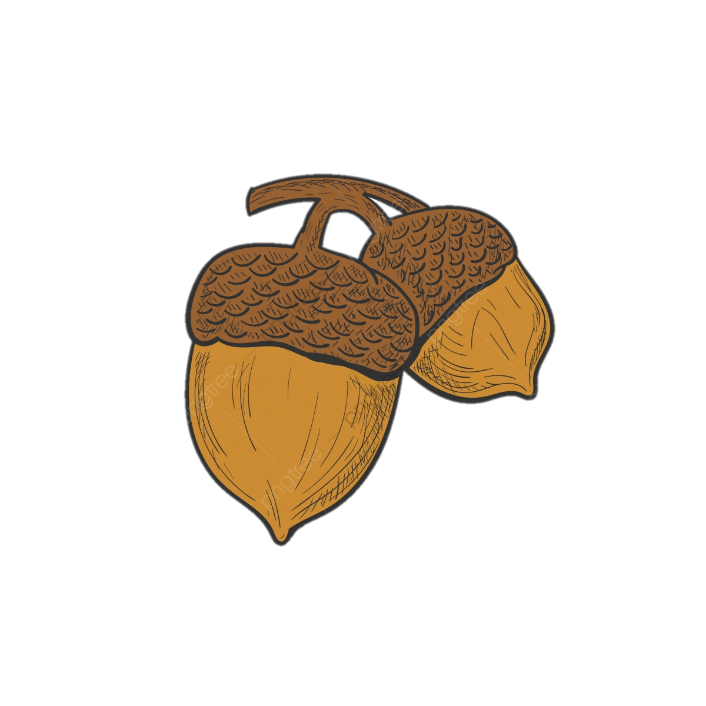 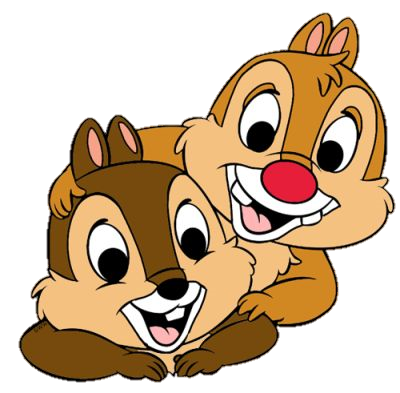 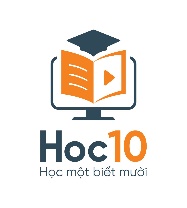 Điều gì sẽ xảy ra khi có lũ lụt?
A
B
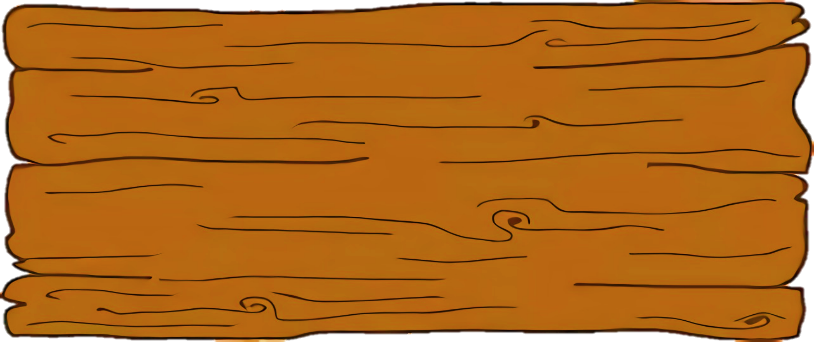 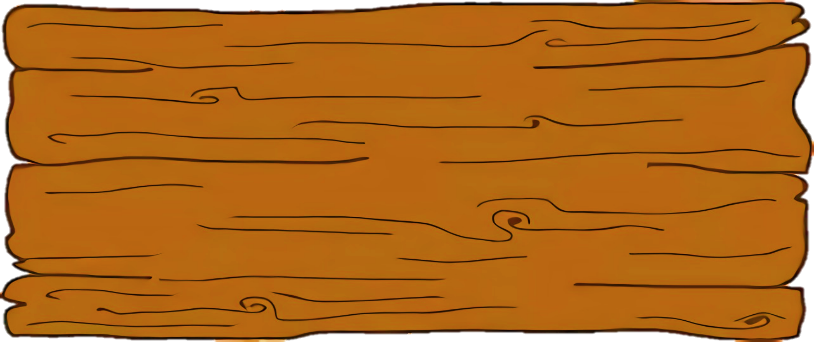 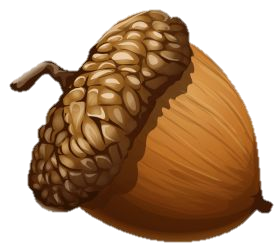 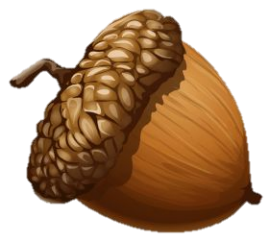 Nước cuốn trôi nhà cửa, tài sản.
Cây cối chết héo.
D
C
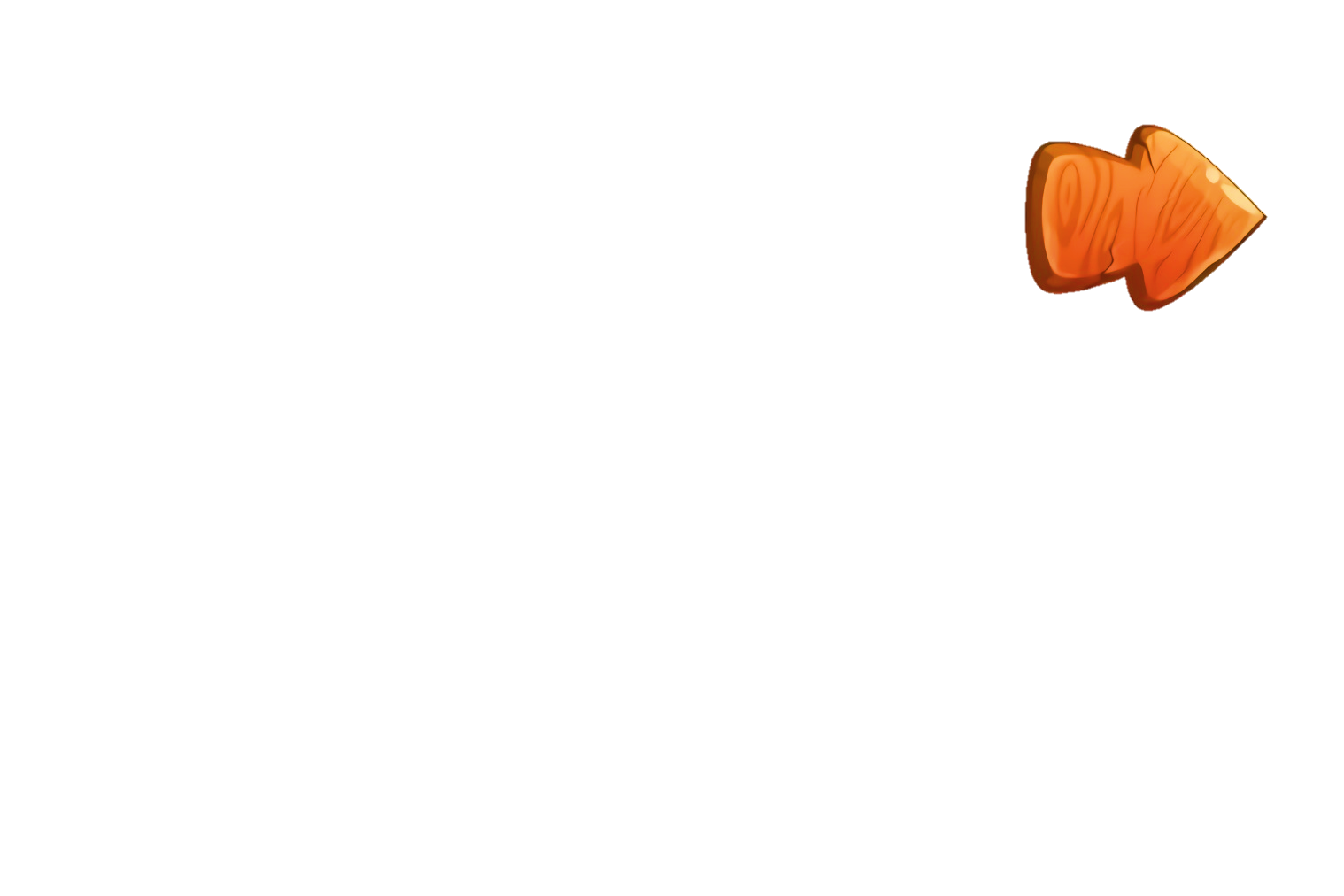 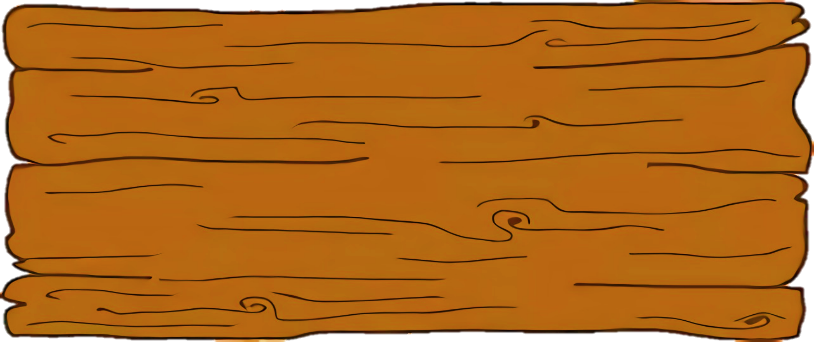 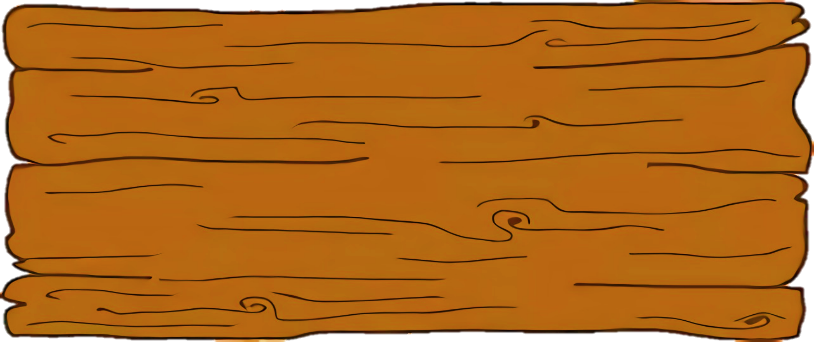 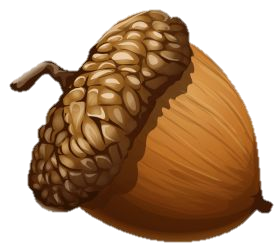 Hoa màu bị đóng băng, dập nát.
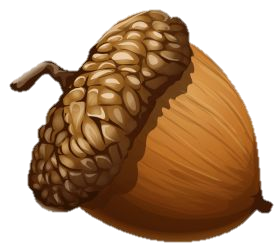 Mặt đất nứt ra
Khám phá
[Speaker Notes: GV click vào hạt dẻ để chọn đáp án
Click vào KHÁM PHÁ nếu muốn chuyển luôn đến nội dung học sau]
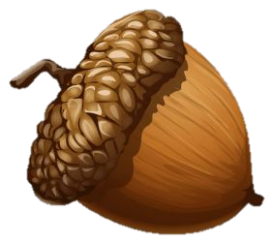 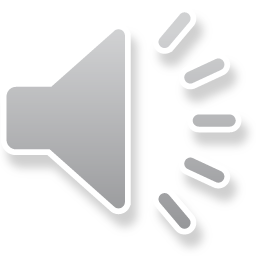 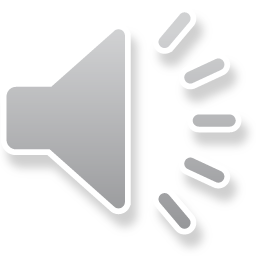 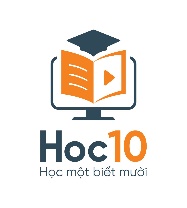 Sai mất rồi!!!
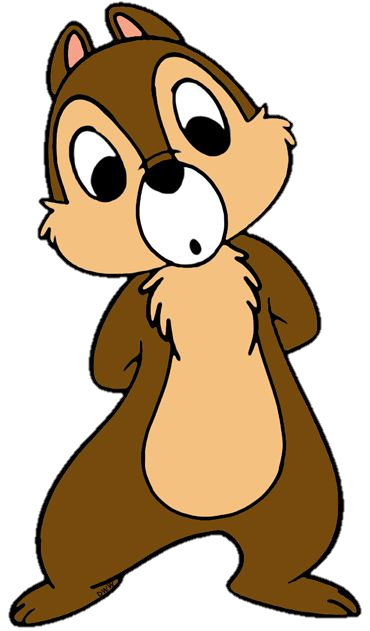 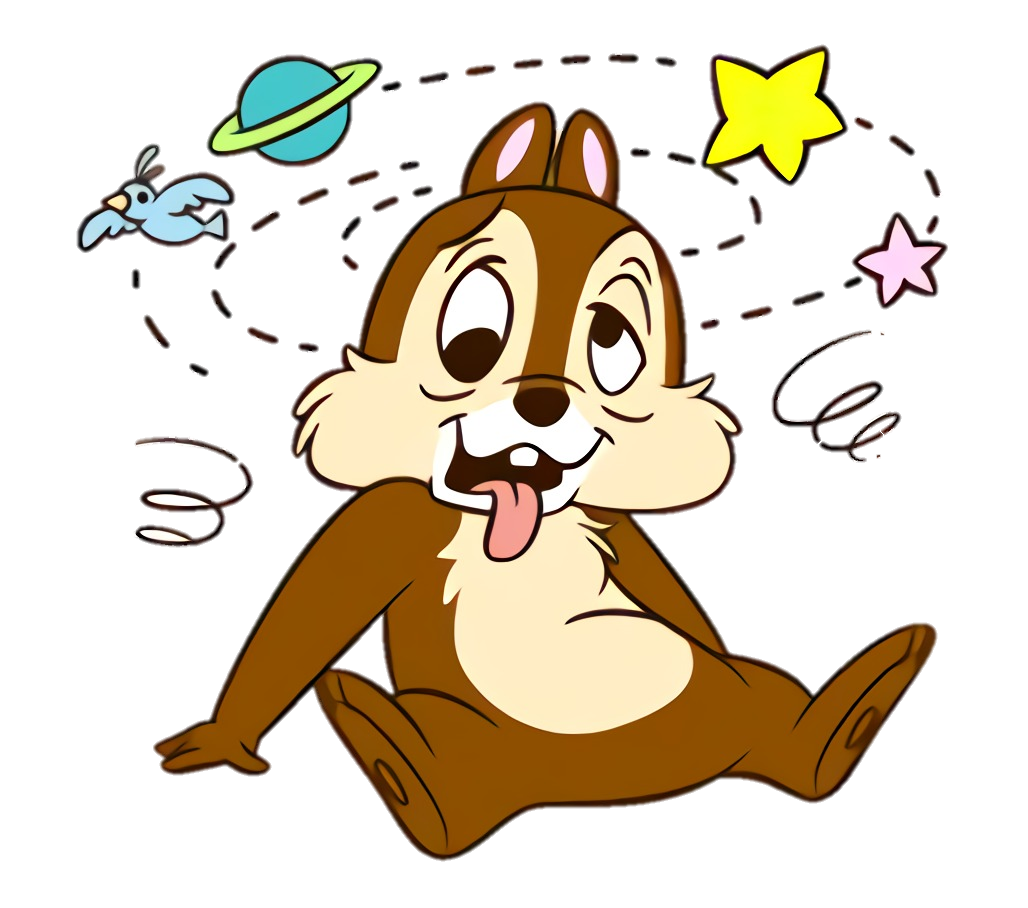 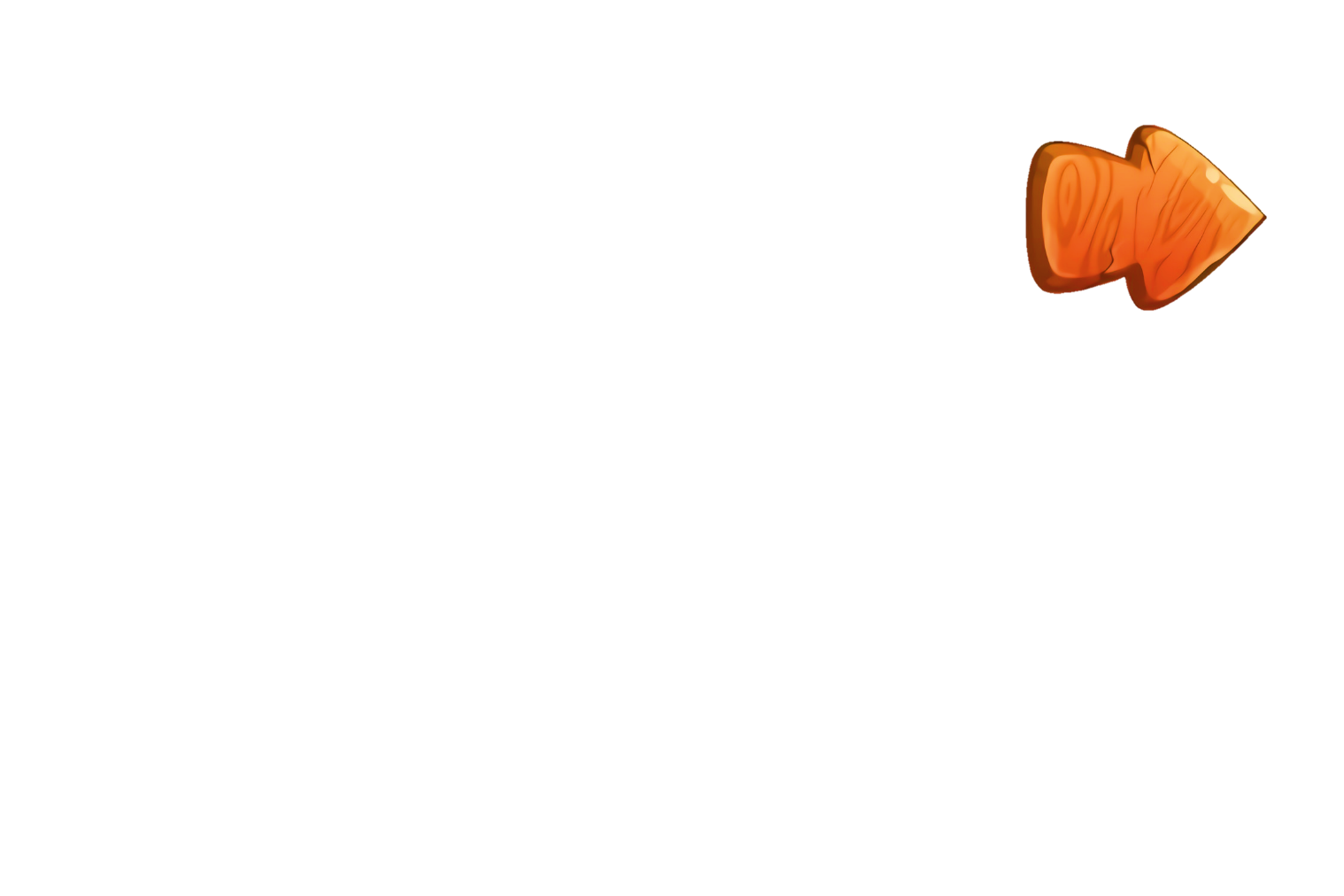 [Speaker Notes: Hướng dẫn: GV click vào mũi tên sang trái để trở lại câu hỏi >> cho phép HS chọn lại đáp án đúng.]
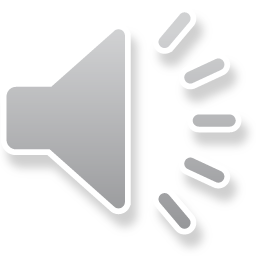 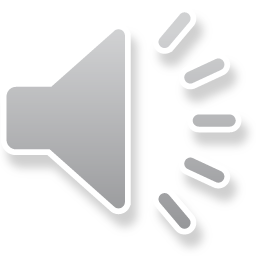 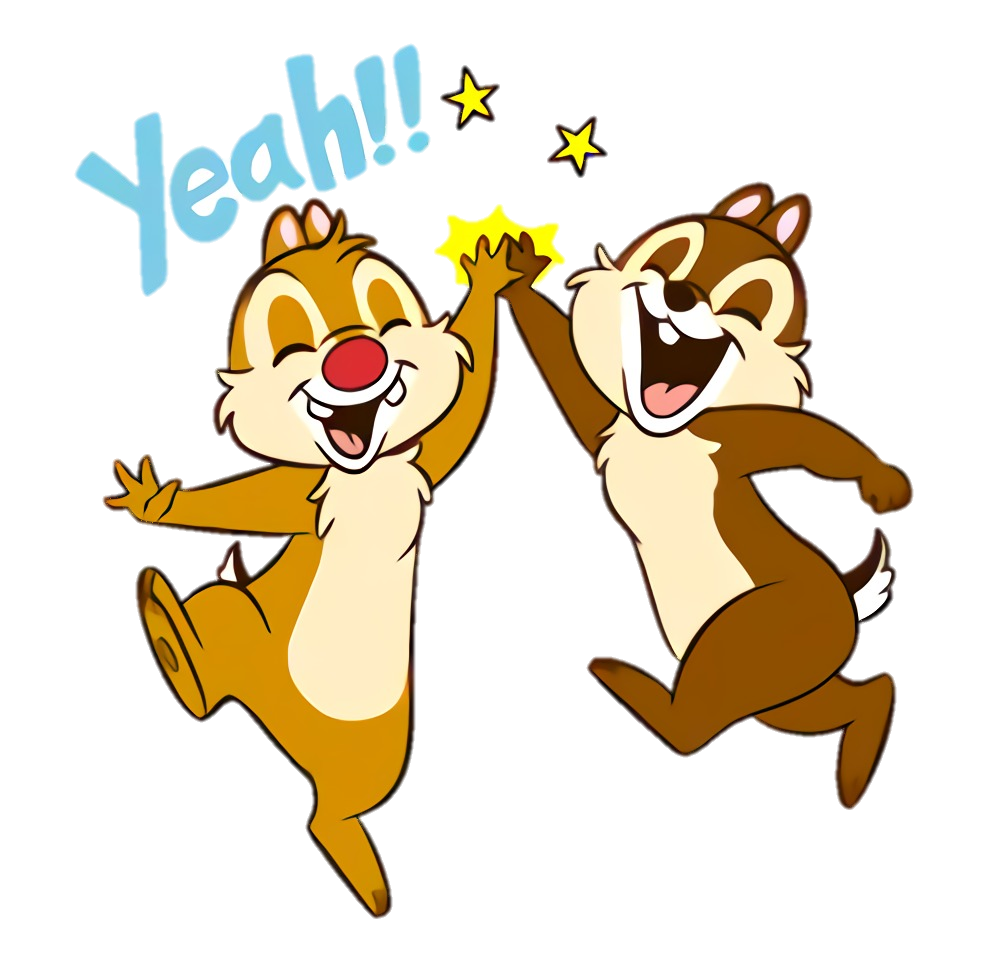 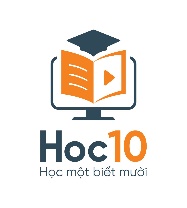 +1
Đúng rồi!
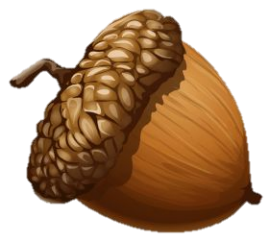 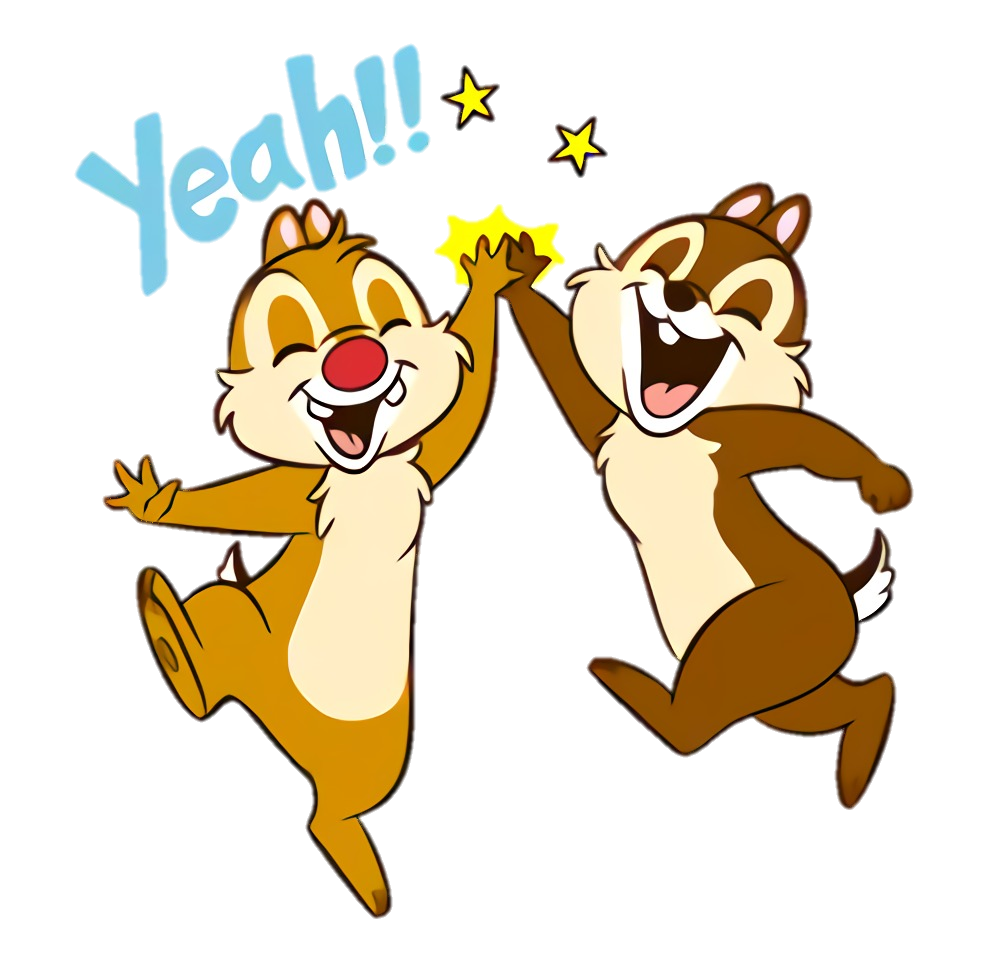 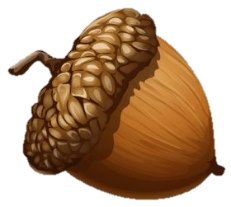 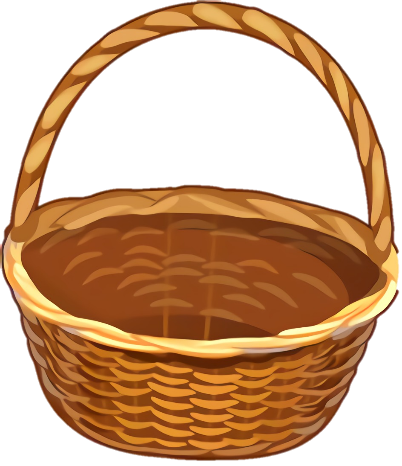 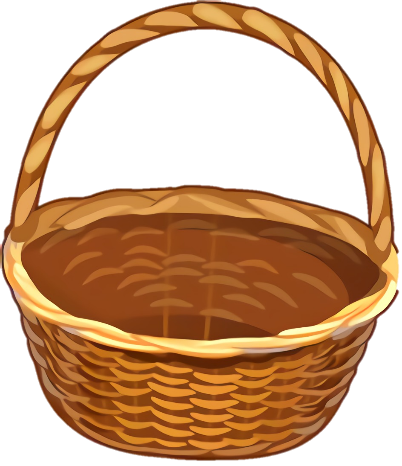 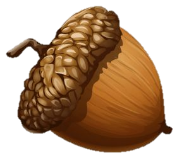 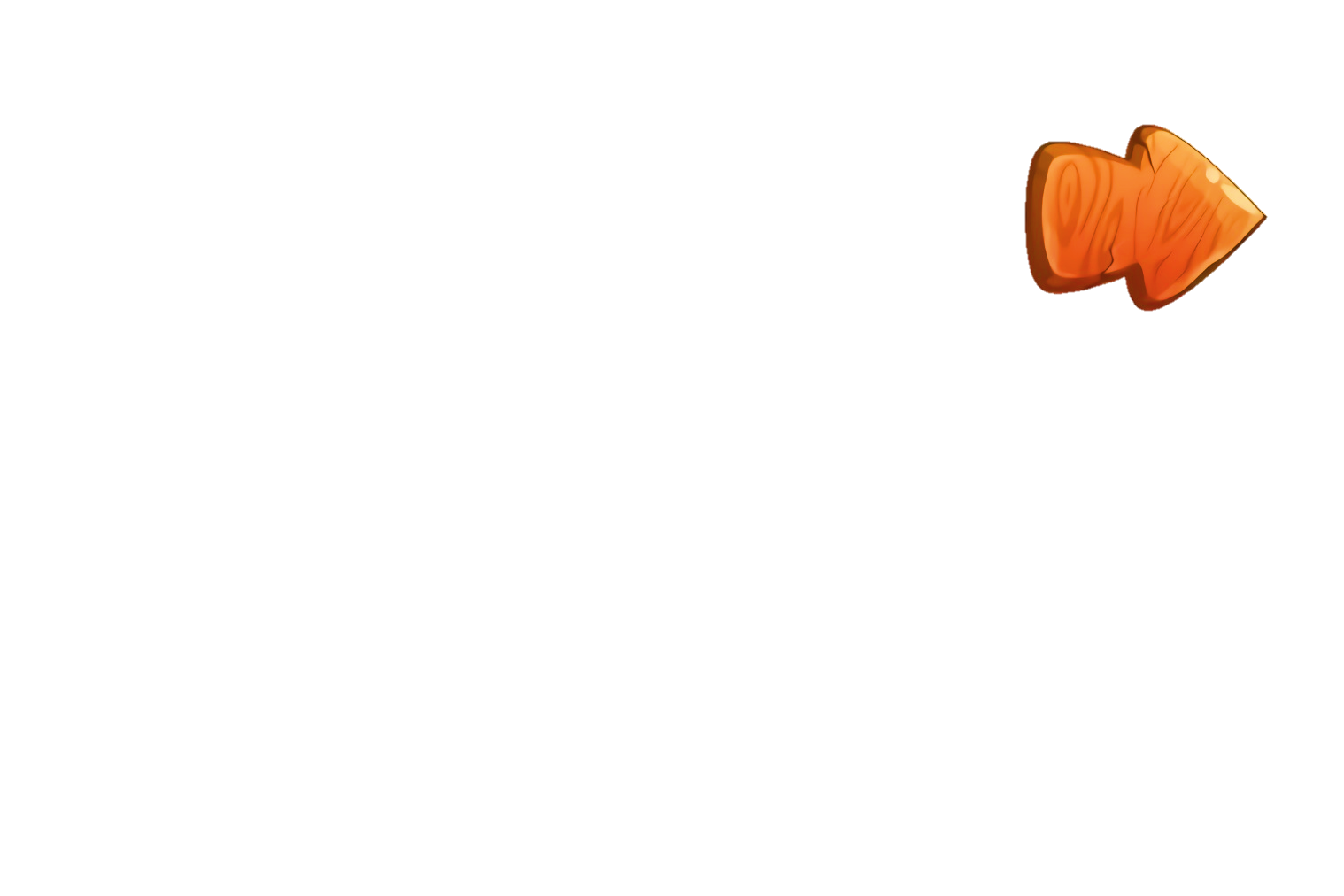 [Speaker Notes: Hướng dẫn: GV click vào mũi tên sang phải để di chuyển đến câu hỏi tiếp theo.]
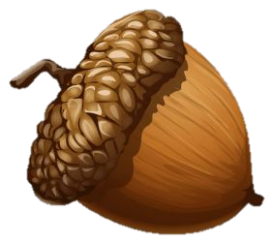 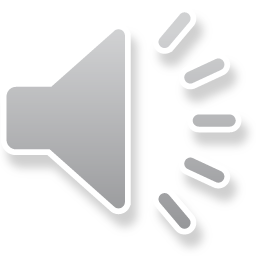 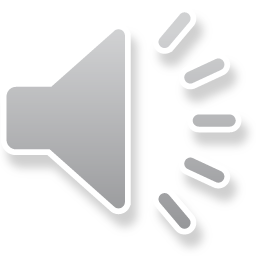 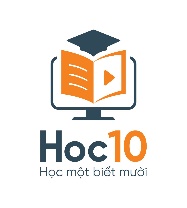 Sai mất rồi!!!
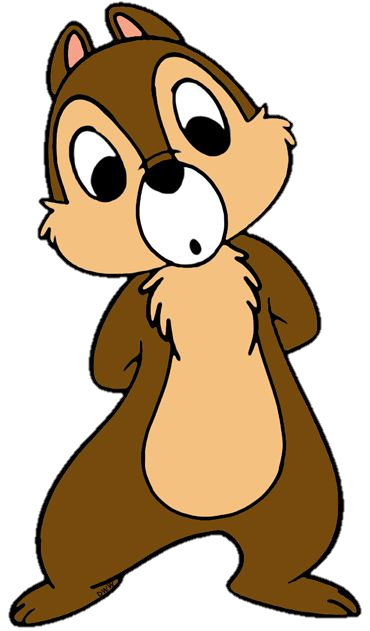 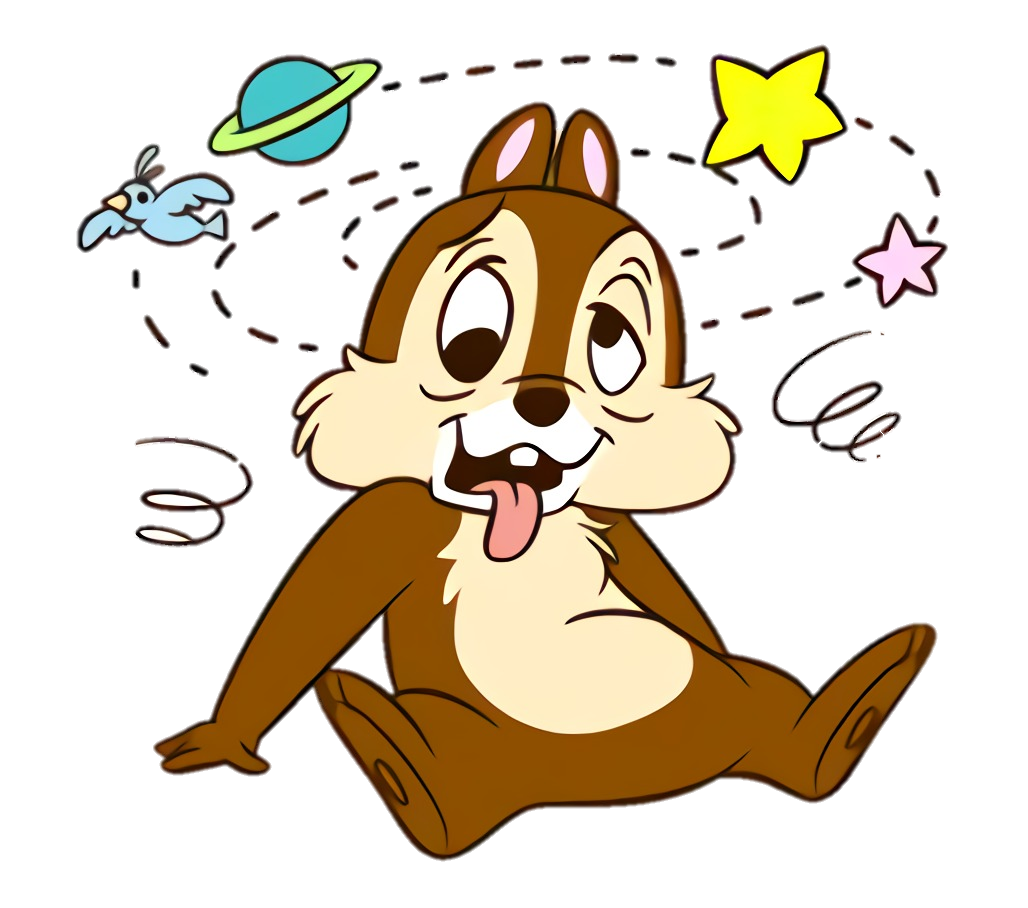 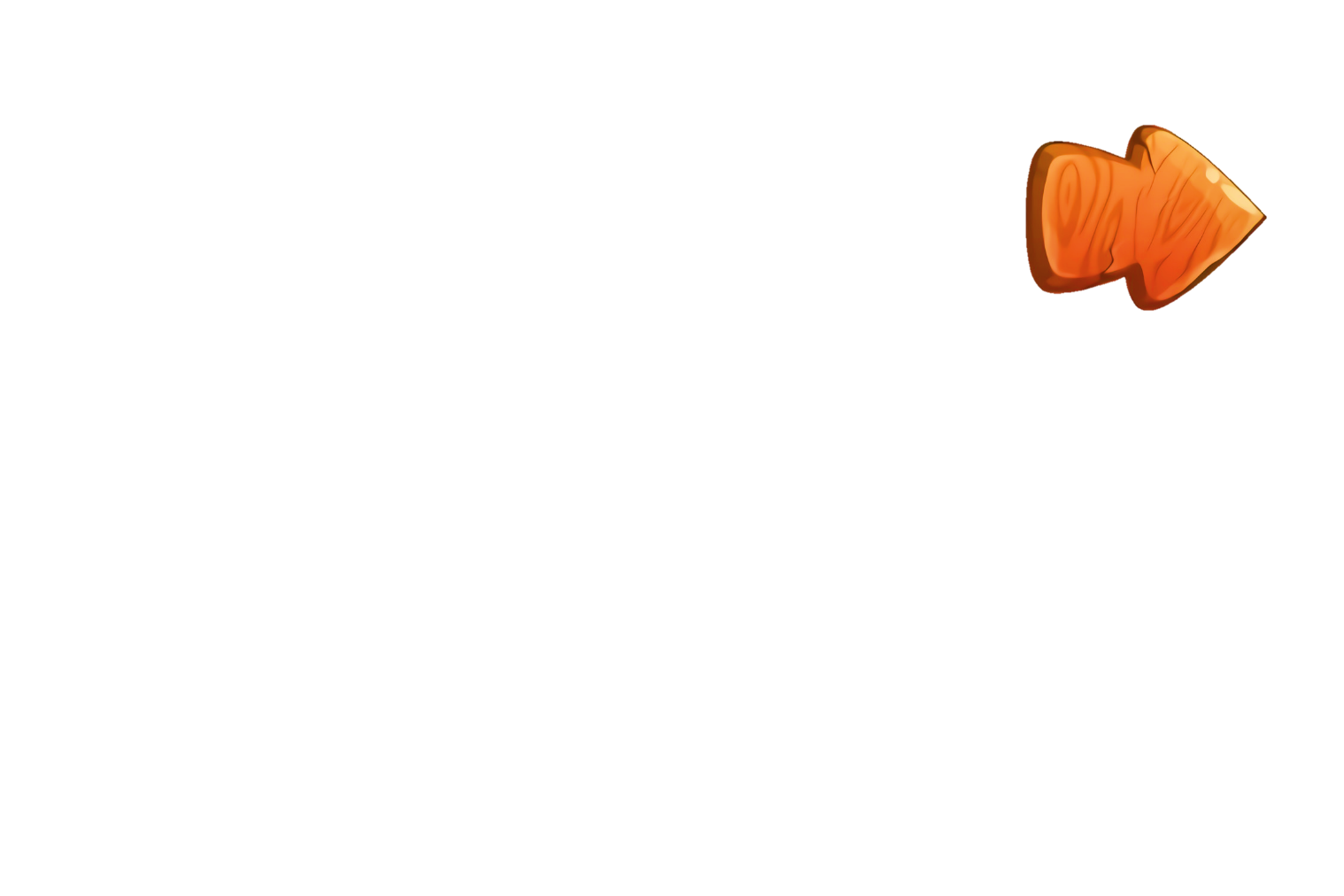 [Speaker Notes: Hướng dẫn: GV click vào mũi tên sang phải để di chuyển đến câu hỏi tiếp theo.]
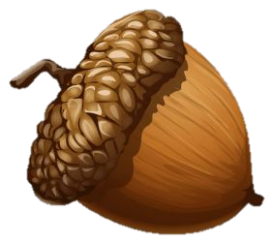 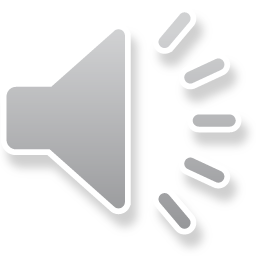 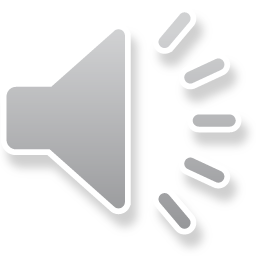 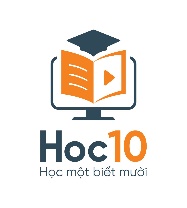 Sai mất rồi!!!
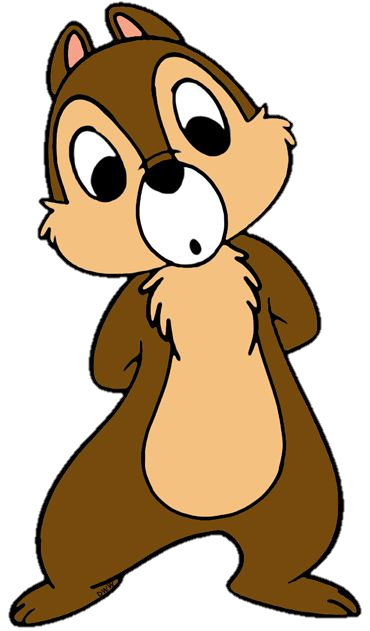 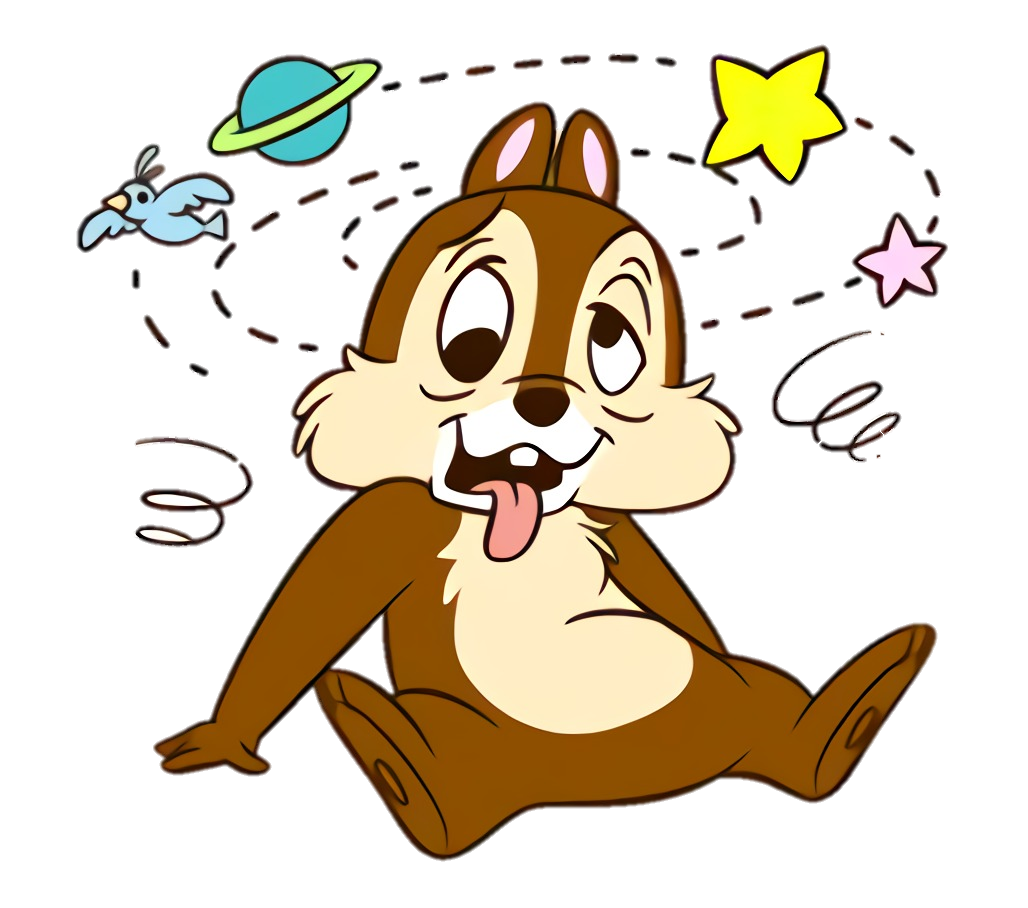 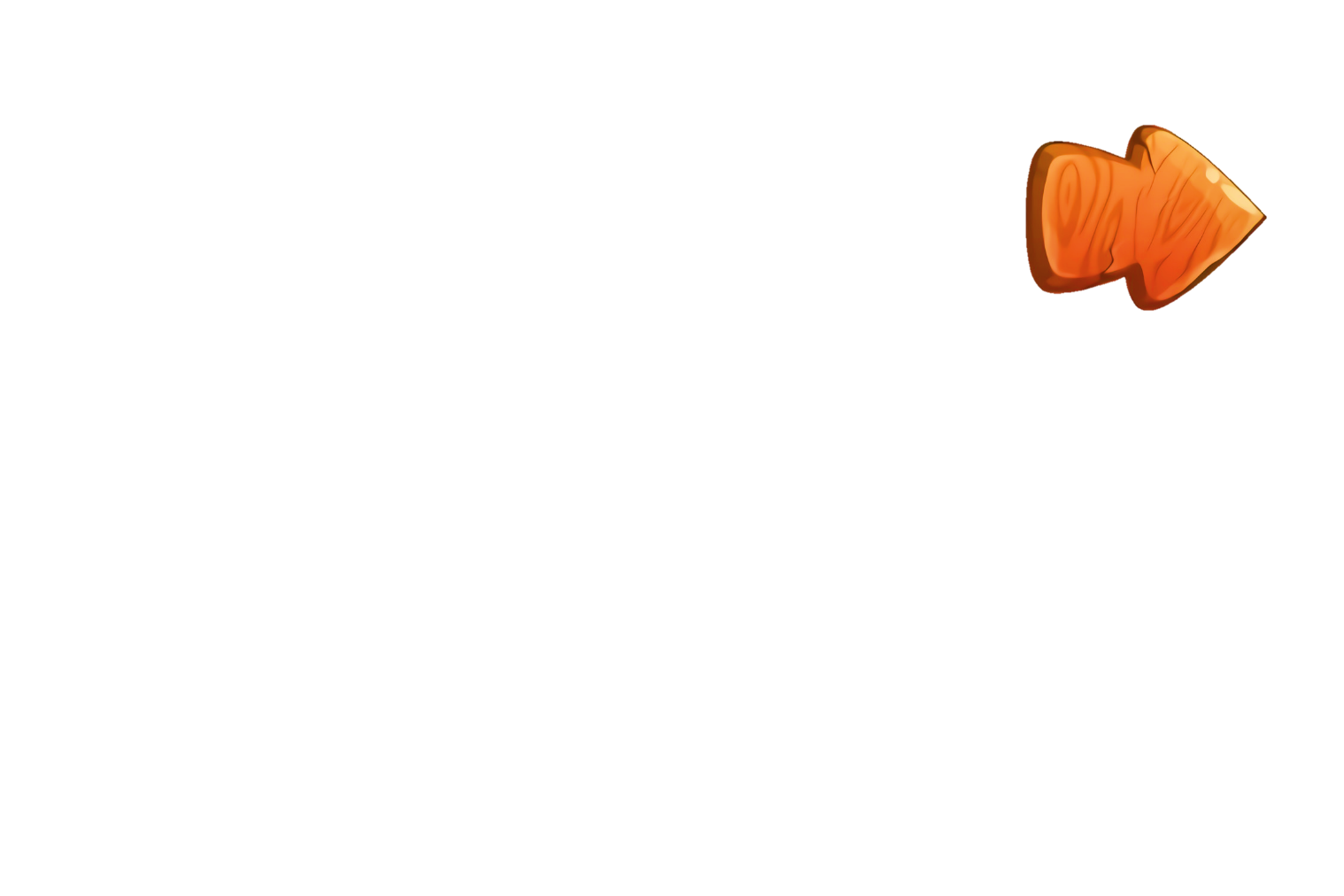 [Speaker Notes: Hướng dẫn: GV click vào mũi tên sang phải để di chuyển đến câu hỏi tiếp theo.]
2. Rủi ro thiên tai.
Trao đổi với các bạn về rủi ro thiên tai và hoàn thành Phiếu học tập?
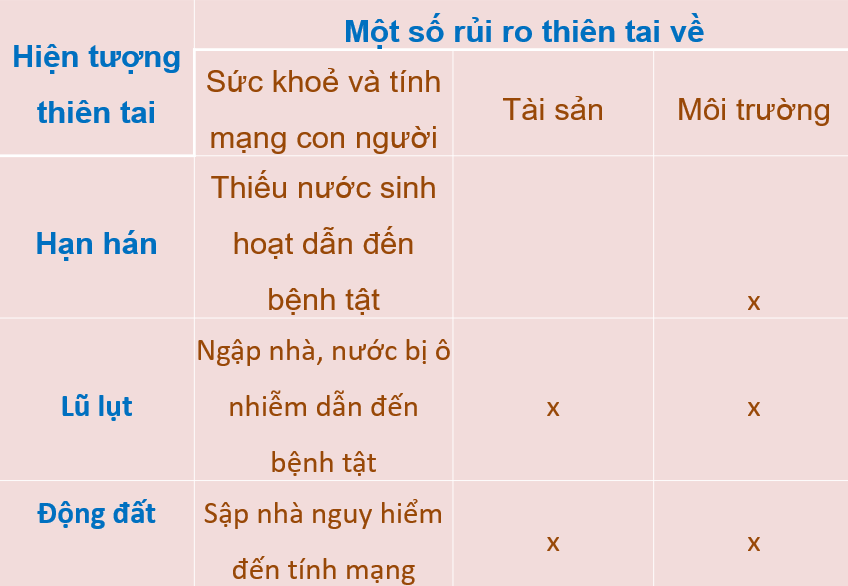 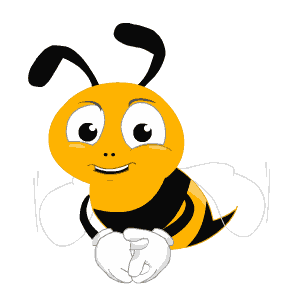 2. Rủi ro thiên tai
Các hiện tượng thiên tai như: bão, lũ lụt… có thể gây ra nhiều thiệt hại về sức khỏe, tính mạng con người, tài sản và môi trường.
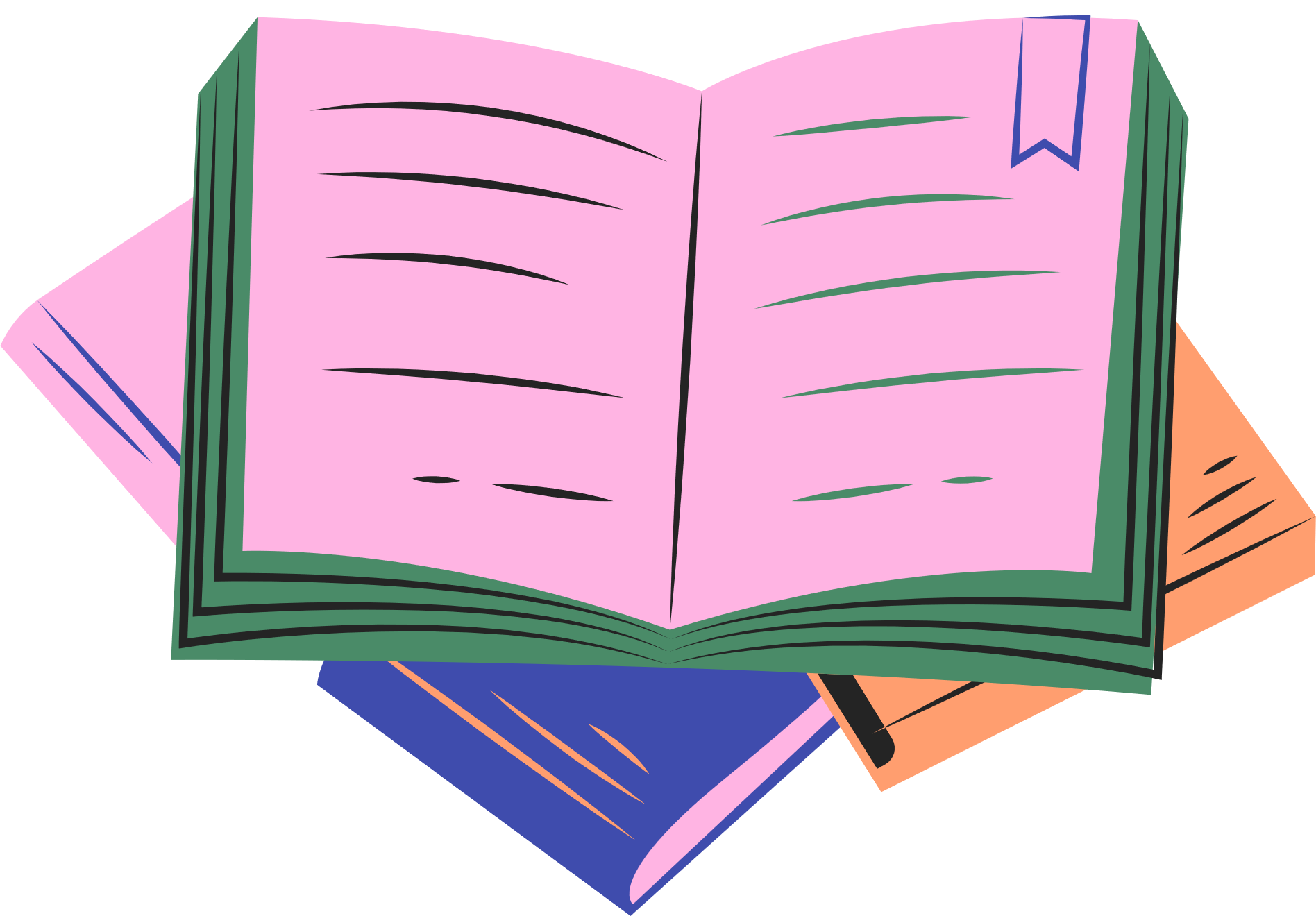 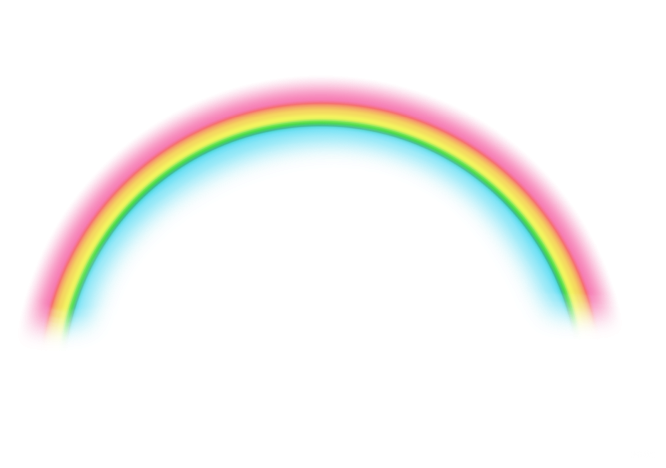 TRÒ CHƠI
“Nói về một hiện tượng thiên tai”
HƯỚNG DẪN CÁCH CHƠI
Viết tên hiện tượng thiên tai trên bảng và chia bảng làm hai cột (để hai đội ghi).
Các bạn ở mỗi đội luân phiên lên ghi về biểu hiện hoặc rủi ro ứng với thiên tai đó vào cột tương ứng.
Sau thời gian chơi, đội nào ghi được nhiêu ý đúng hơn là đội thắng cuộc.
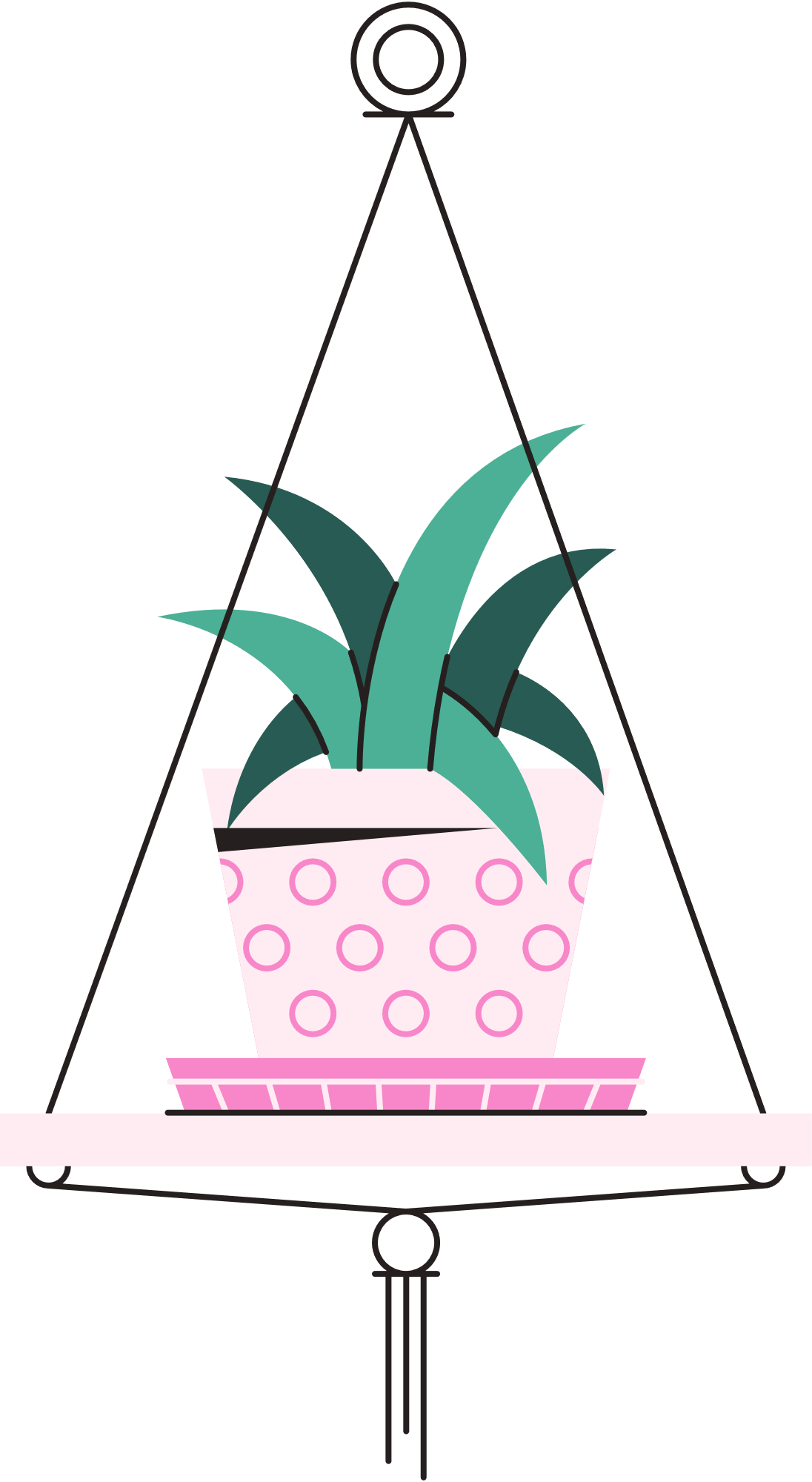 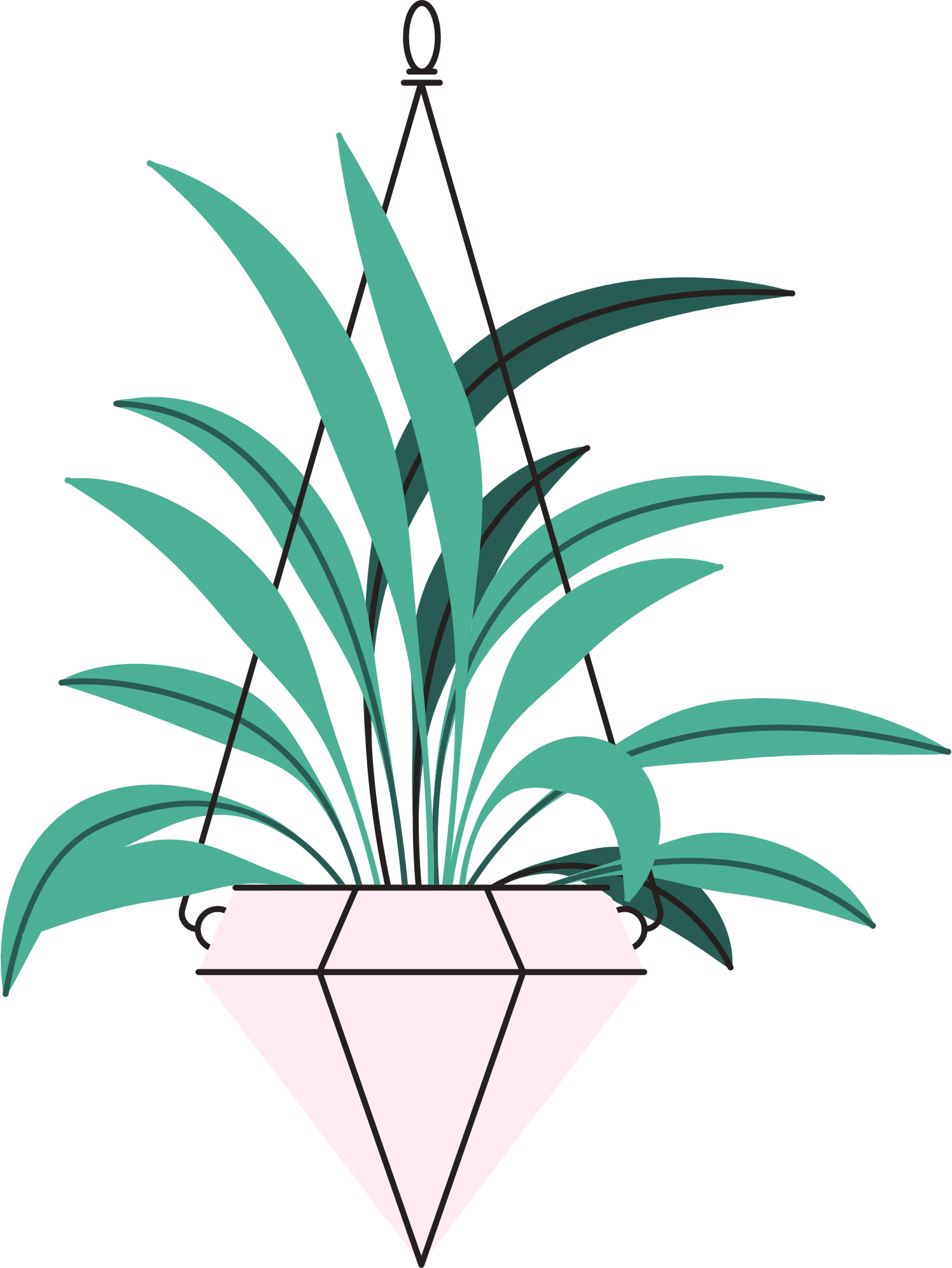 2. Rủi ro thiên tai
Em có biết?
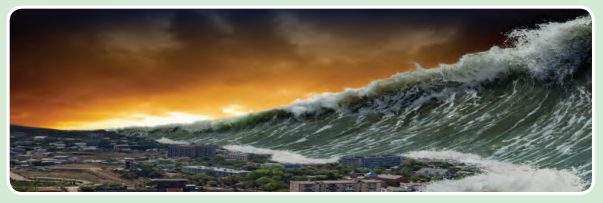 Sóng thần nhấn chìm, cuốn trôi nhà, gây thiệt hại lớn về tài sản, sức khỏe và tính mạng con người
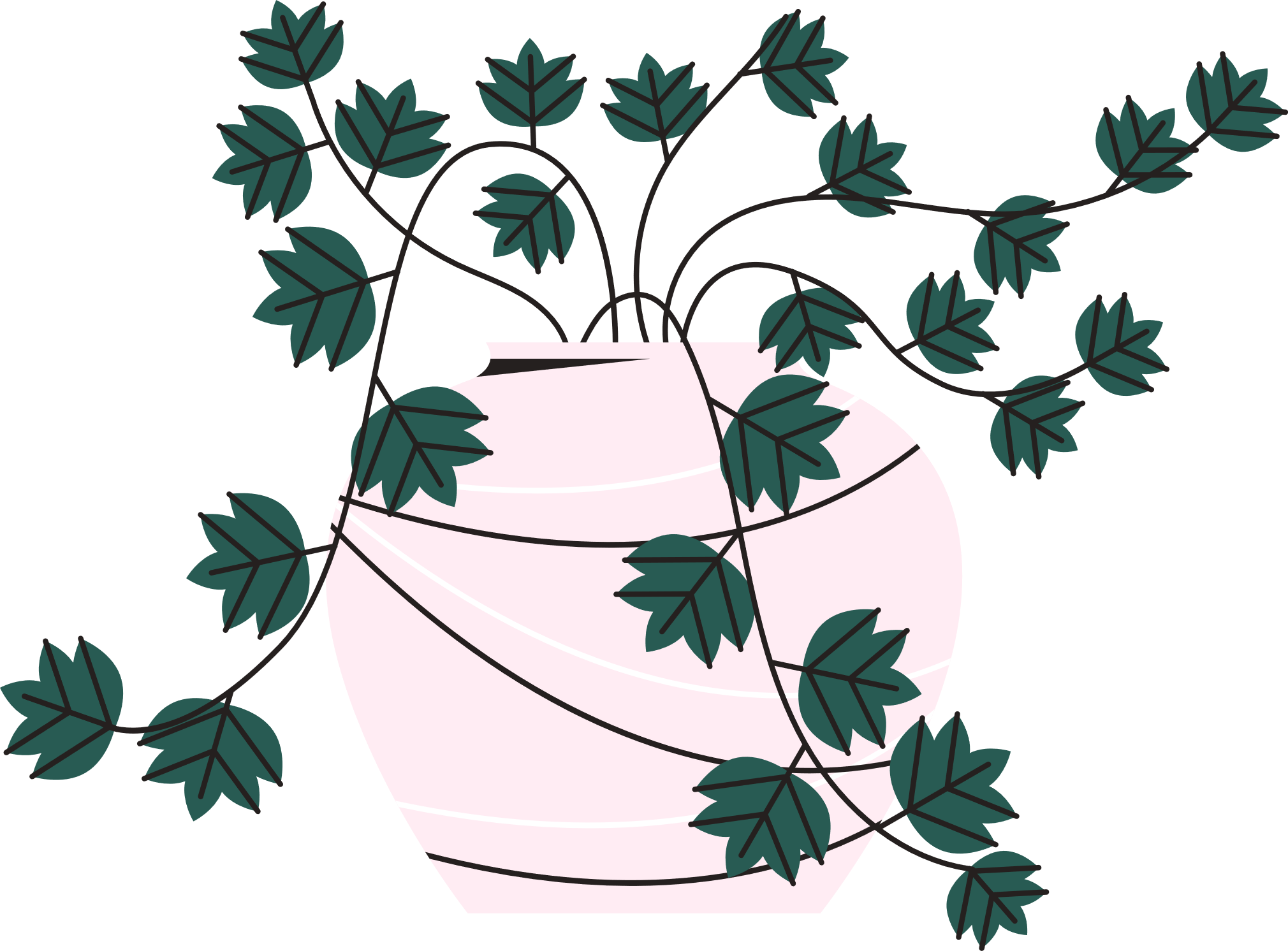 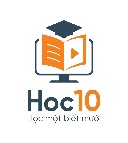 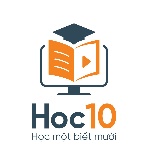 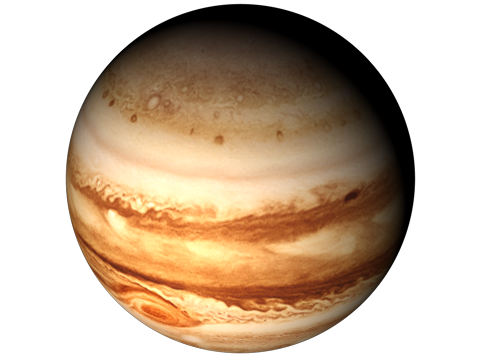 DU HÀNH VŨ TRỤ
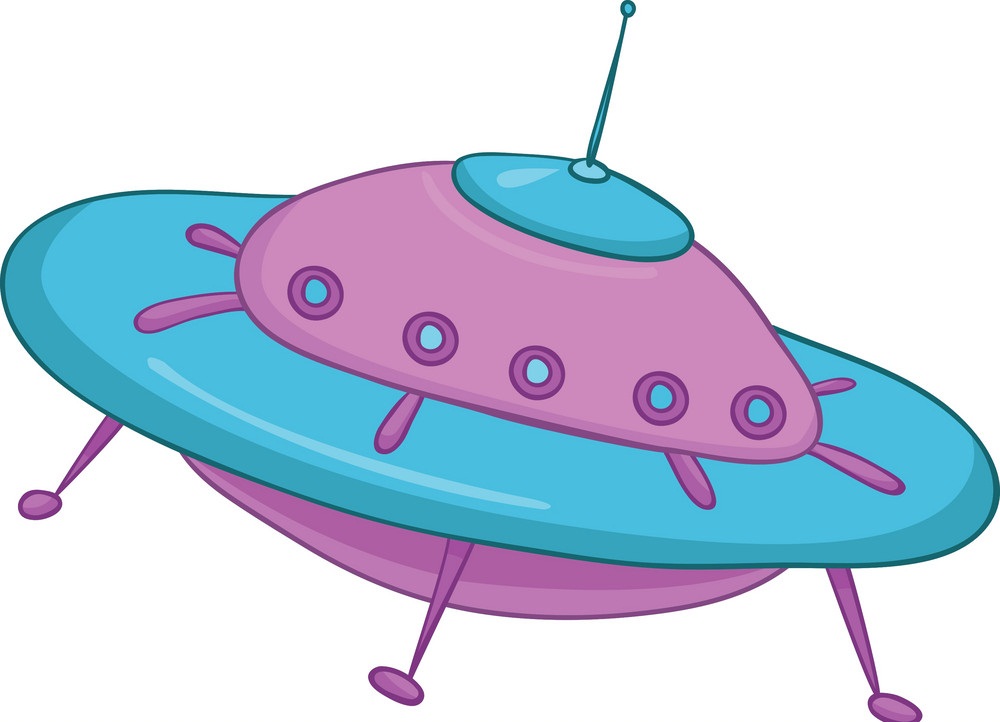 BẮT ĐẦU
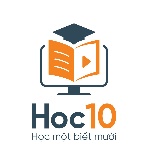 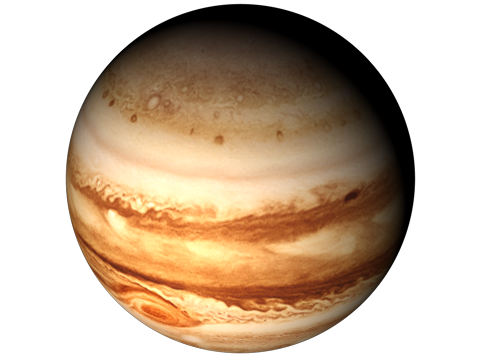 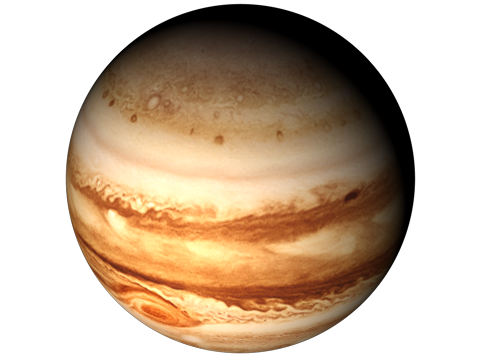 Sao Kim
Sao Thủy
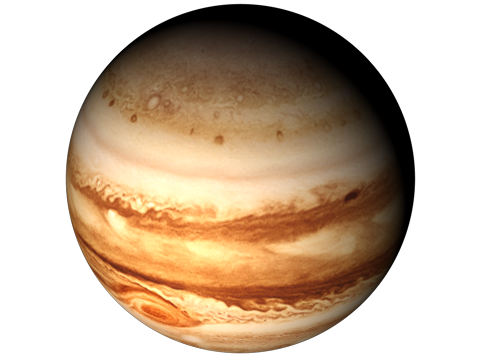 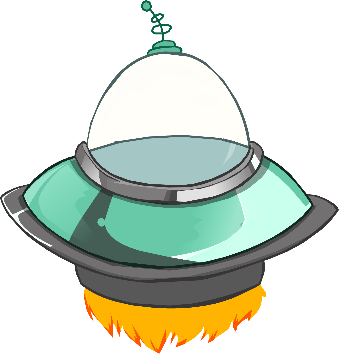 Sao Mộc
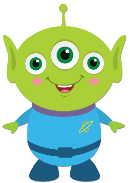 [Speaker Notes: Hướng dẫn: GV click vào Du thuyền để di chuyển đến hành tinh>>> chọn vào hành tinh để xuất hiện câu hỏi.
Lặp lại các bước trên để đến câu hỏi tiếp theo]
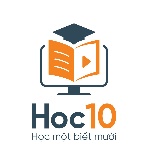 Những rủi ro như: thiếu nước làm cây chết, mất mùa; động vật có thể chết do thiếu nước uống, thức ăn, … là do hiện tượng thiên tai nào gây ra?
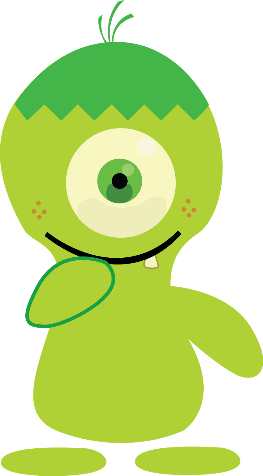 Cháy rừng
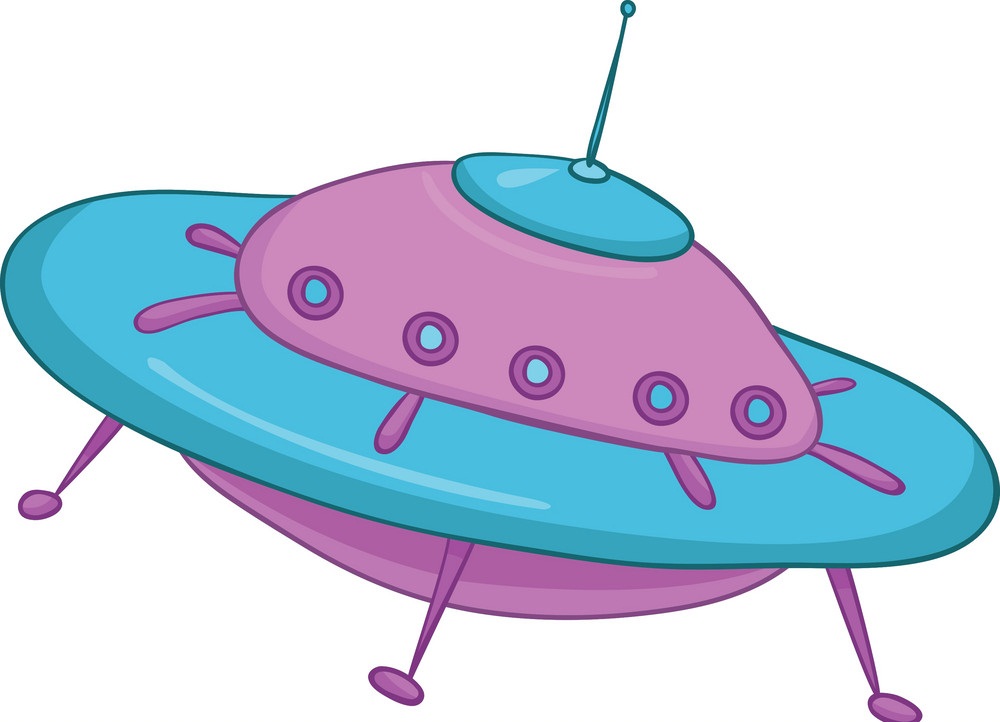 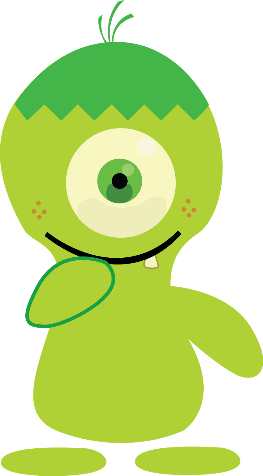 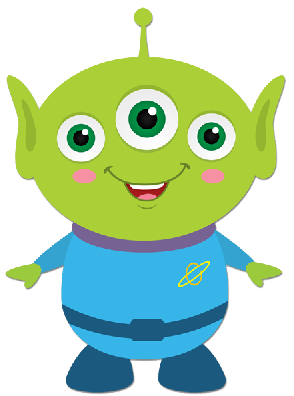 Lũ quét
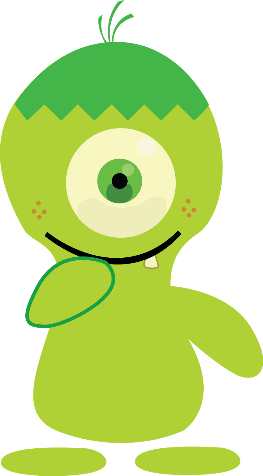 Bão
Hạn hán
[Speaker Notes: Hướng dẫn: GV click vào du thuyền để về màn hình chính.]
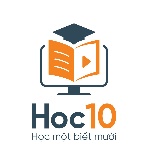 Những rủi ro như: cuốn trôi nhà cửa; sạt lở đất gây vùi lấp nhà cửa, giao thông, con người, tài sản; … là do hiện tượng thiên tai nào gây ra?
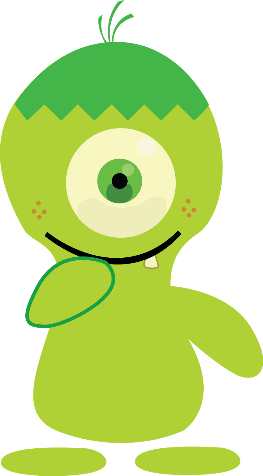 Cháy rừng
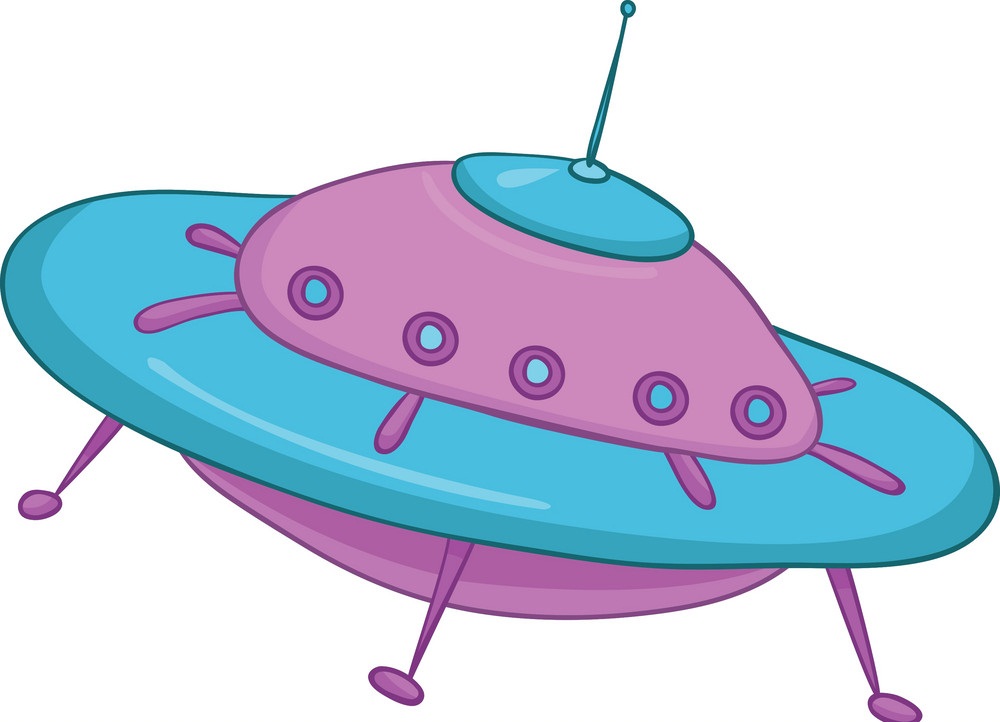 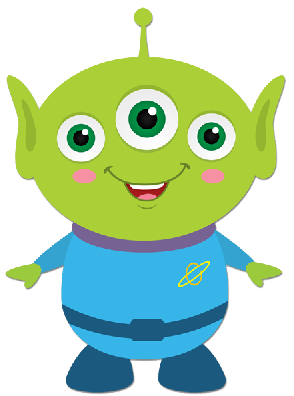 Lũ lụt
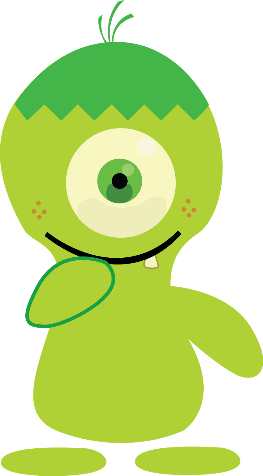 Bão
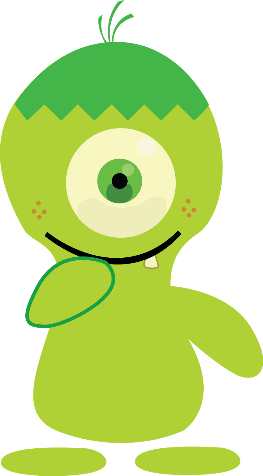 Hạn hán
[Speaker Notes: Hướng dẫn: GV click vào du thuyền để về màn hình chính.]
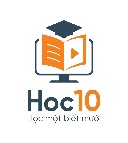 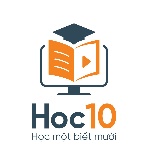 Những rủi ro như: mặt đất rung chuyển, nứt vỡ; nhà cửa đổ sập; … là do hiện tượng thiên tai nào gây ra?
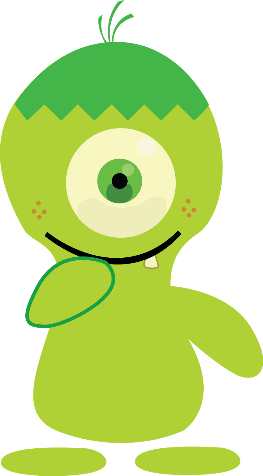 Cháy rừng
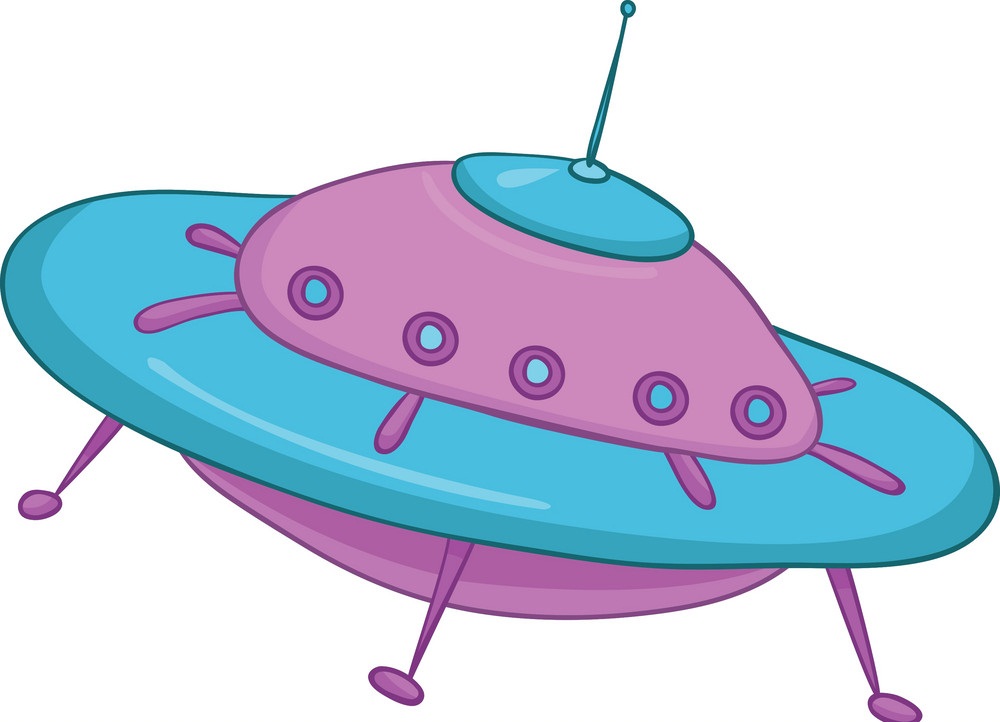 Động đất
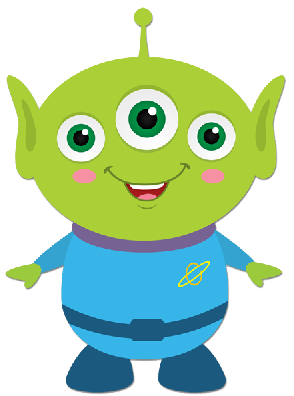 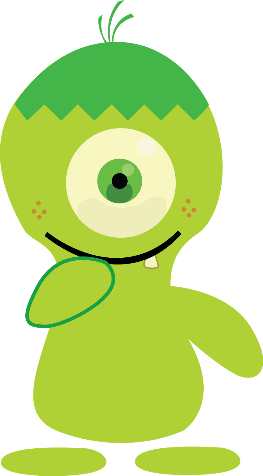 Bão
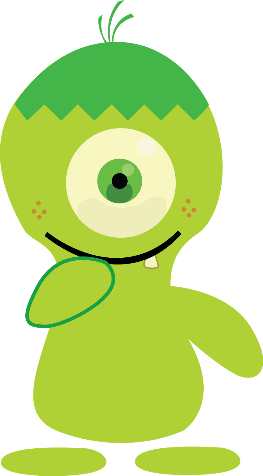 Hạn hán
[Speaker Notes: Hướng dẫn: GV click vào du thuyền để về màn hình chính.]
Chào mừng bạn đã đến với hành tinh của chúng mình.
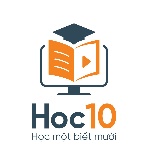 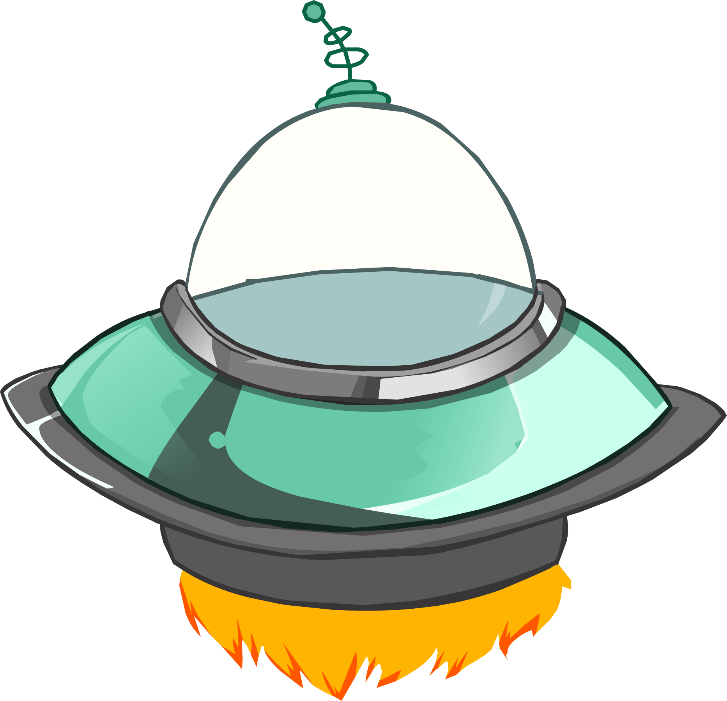 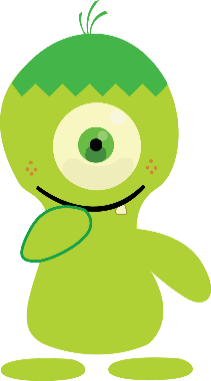 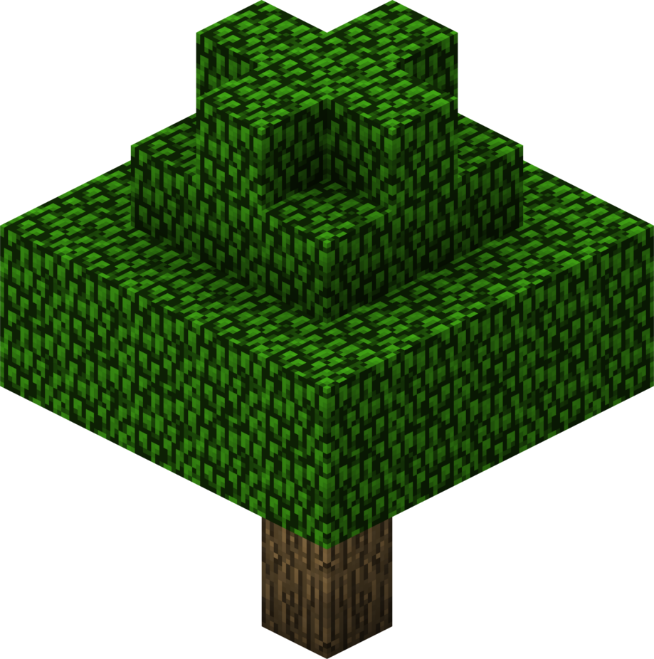 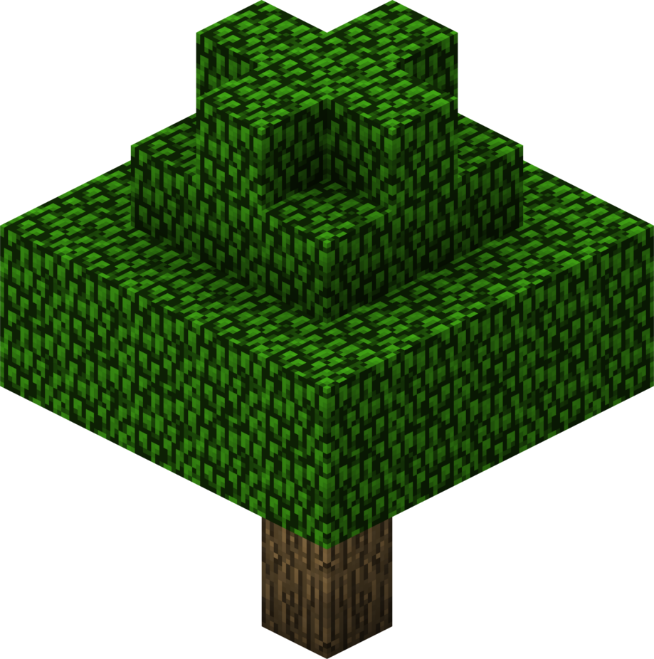 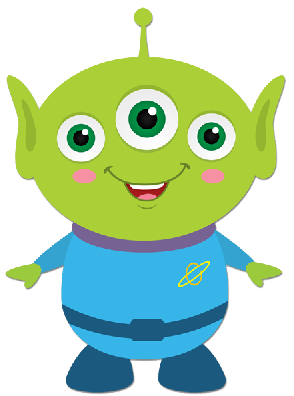 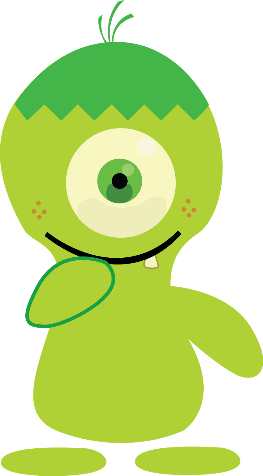